CNC machinery
4. The future of CNC
CNC machinery
4. The future of CNC
2
4. The future of CNC
Learning outcomes
You will be able to:
Give examples and benefits of additive manufacturing machines.
Reflect on how changes in CNC technology might influence your career.
Suggest how CNC integrates with key technologies in an Industry 4.0 ‘smart’ factory.
3
4. The future of CNC
CNC and additive manufacturing
Additive manufacturing processes create objects by laying down successive layers of material. Additive manufacturing can use CNC processes controlled by digital files.
Composite manufacturing
Weaving
3D printing
Powder sintering
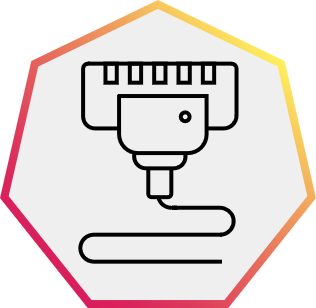 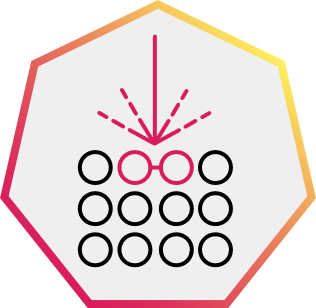 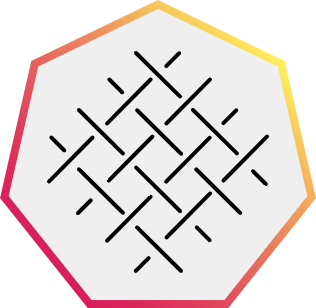 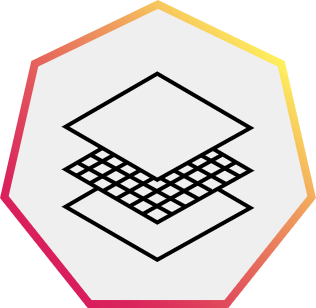 3D printing uses extruded polymer from a heated nozzle.
Powder sintering uses high-powered lasers to sinter, or bind, finely powdered material, usually a metal, into a solid structure.
Composite manufacturing mixes fibre reinforcement with a resin matrix in an open, closed or cast moulding process.
Weaving creates fabrics or layers with a 2D or 3D structure.
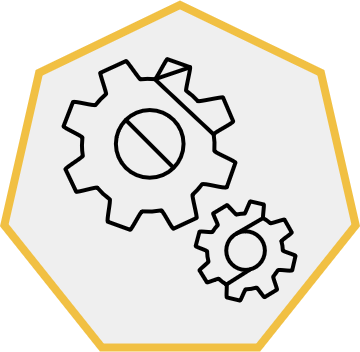 Discuss what you think each of these additive processes may manufacture.
4
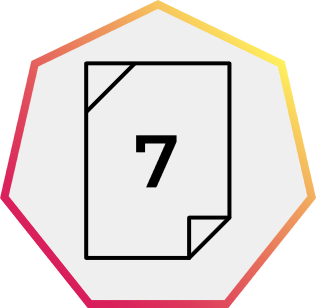 4. The future of CNC
What are the benefits of additive manufacturing?
You work for a company that produces specialised components that need to be very light but strong.
You currently use subtractive manufacturing techniques such as CNC milling.
You are considering what benefits a move to additive manufacturing methods might deliver.
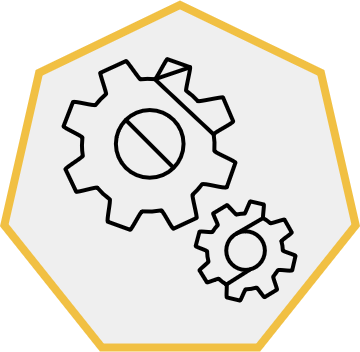 Study the metal part in the image.
What additive manufacturing technique might you use to produce this part?
What subtractive processes might you still need to carry out to finish the part to a high standard?
What are some benefits of additive manufacturing for a company?
What are some benefits for the company’s customers?
How might additive manufacturing help a company become more sustainable?
5
4. The future of CNC
What are the benefits of additive manufacturing? Answers
Laser sintering would be a suitable process to produce the part. 
CNC grinding or milling may be needed to create a fine finish on certain surfaces.
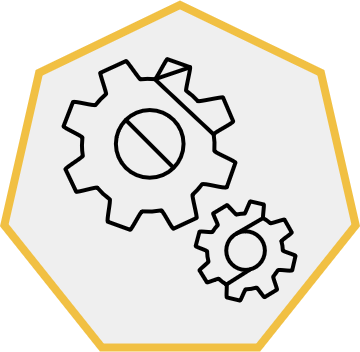 Discuss what other innovations might work alongside additive manufacturing in the ‘factory of the future’.
6
4. The future of CNC
CNC and the smart factory
Industry 4.0 describes how current technologies are already enabling the 'fourth industrial revolution’. They include:
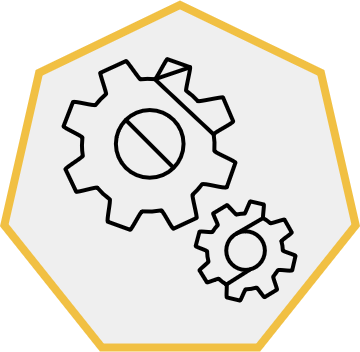 Internet of Things (IoT)






Connected objects with sensors and processing capabilities that can gather and exchange data.
Cyber-physical systems






Networked algorithm-controlled machines and robots that work together, interact and adapt how they work.
Big data and artificial intelligence (AI)






Very large datasets with software that can identify patterns and trends for predictive responses.
CNC additive manufacturing






Use only what materials are needed.
Discuss how these four Industry 4.0 technologies can work with additive CNC.
Think of how you could organise your ideas within a control system, with inputs, processing/control, outputs and feedback. Where in this system might you find each technology and what would it do?
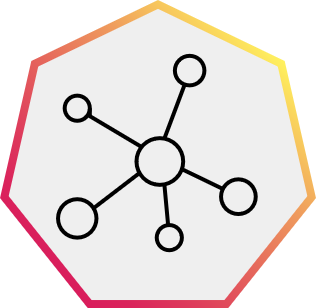 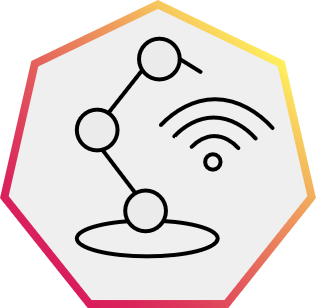 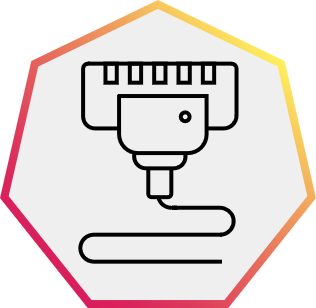 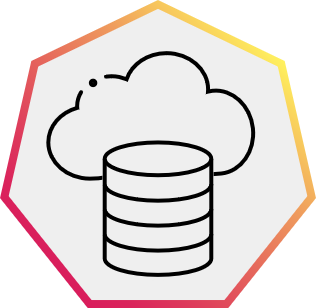 Together these innovations enable ‘smart factories’. IoT is pivotal as it helps connect the entire manufacturing ecosystem with real-time data from interconnected machines and robots, optimising the manufacturing process.

Companies can harness big data and analytics to better organise, analyse, streamline, and apply information and learning at every stage of production.
7
4. The future of CNC
CNC and the smart factory
One way to think about how these four technologies can work with CNC is to think of them as a single system with inputs, a control process, outputs and feedback:
Robots
Automate material flow and maintenance.
IoT
Allow remote manufacture.
Big data and AI
Optimise production, maintenance, energy use.
Big data and AI
Simulate use and optimise designs.

Optimise material planning and purchasing.
Additive CNC machines
Finished parts and products
Control system
Inputs
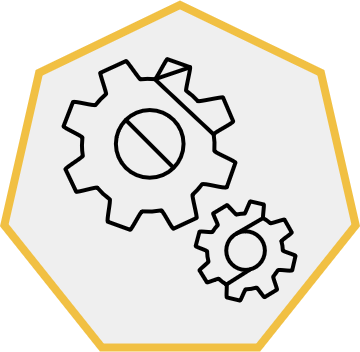 Discuss what benefits these innovations might deliver together.
Feedback
Sensors
Big data
Shared with other sites or machines can be improved by adding local data.
IoT
Gather performance, maintenance, energy data.
8
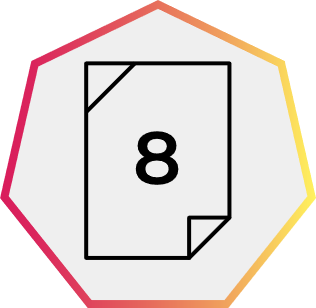 4. The future of CNC
Smart factories and better products
Together these innovations can amplify many of the benefits of additive manufacturing:

Optimise designs and performance.
Minimise weight.
Maximise strength.
Reduce final energy consumption.
Increase factory efficiency and productivity.
Increase safety.
Shorten development time.
Minimise errors in design or manufacturing.
Enable remote manufacturing.

Other innovations such as virtual or augmented reality can also enhance the design, testing, client input and training processes.

For example, remote clients can view designs in 3D or machine operators can be trained away from the real production line.
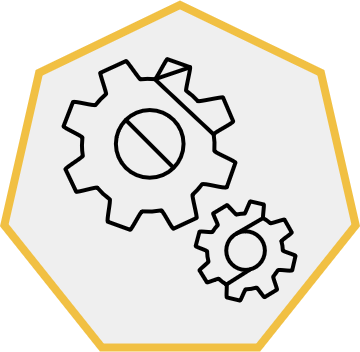 Think of an existing product that might be produced through additive manufacturing and innovative technologies.
How might additive CNC be used to produce this product?
How might these other technologies work alongside additive CNC to produce it?
- Cyber-physical systems​
- Big data and AI​
- IoT
9
4. The future of CNC
Smart factories and better products – example
Example: made-to-measure woven training shoes
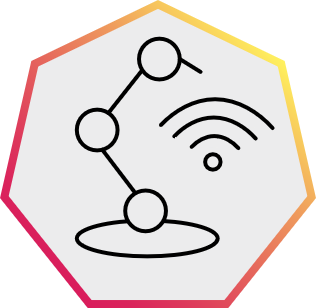 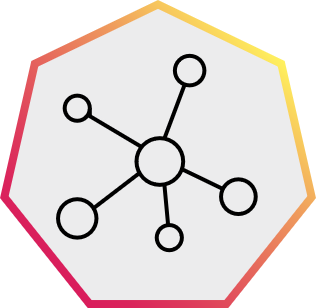 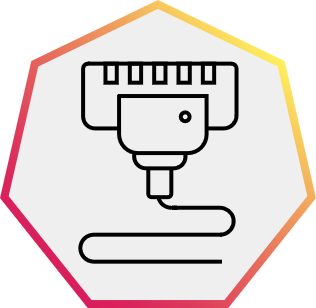 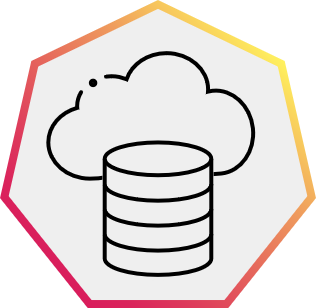 Cyber-physical systems

Robotic yarn and polymer loading, material and product flow, maintenance.

Remote updating of software and production code.
CNC additive manufacturing

3D woven upper.

3D printed midsole and sole.

Plant-based polymers could make recyclable and sustainable.
IoT
Sensors gather performance, maintenance and energy data to improve efficiency and sustainability.
Big data and AI 

User feedback on wear and tear improves reinforcements where needed.

Constant improvements to weave and sole structure.
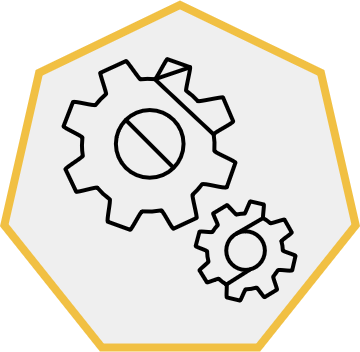 Discuss how your roles as engineers might adapt within a future smart factory.
10
4. The future of CNC
CNC and your career opportunities
The CNC industry is constantly growing and allows for an exciting and rewarding path for those who love to create and have an eye for detail.
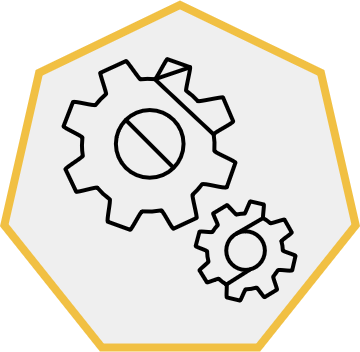 What types of industries need CNC operators?
Are there any local to you?
What are the career pathways if you want to follow a career in CNC?
What skills and qualifications might help you now?
What skills and qualifications could you develop in the future?
Image © This Is Engineering
11
4. The future of CNC
Learning outcomes
You will be able to:
Give examples and benefits of additive manufacturing machines.
Reflect on how changes in CNC technology might influence your career.
Suggest how CNC integrates with key technologies in an Industry 4.0 ‘smart’ factory.
12